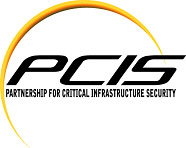 Partnership for Critical Infrastructure Security
PCIS Mission: 
The mission of the Partnership for Critical Infrastructure Security (PCIS) is to coordinate common CI/KR cross-sector initiatives that promote public and private efforts to help ensure secure, safe, reliable, and resilient critical infrastructure services. 
 
PCIS Vision:  
The PCIS vision is a secure, resilient and robust infrastructure that enhances national and economic well being and contributes to homeland security and preparedness in response to emerging manmade or natural threats and incidents of national significance.  

PCIS Role:  
Serve as the Private Sector CI/KR Cross-Sector Coordinating Council within the NIPP partnership framework.
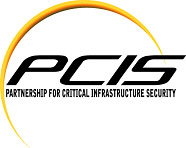 Partnership for Critical Infrastructure Security
Supporting Objectives:
Address physical, cyber, and human cross-sector critical infrastructure protection and interdependency issues of concern to sector owners and operators.
Foster collaboration between critical infrastructure sectors and with all levels of government to improve the security, preparedness, and resiliency of the Nation’s critical infrastructures. 
Encourage and participate in productive public-private partnerships with government as enabled by the Critical Infrastructure Partnership Advisory Council (CIPAC).
Be recognized as the Private Sector Cross-Sector Council in the NIPP framework through the council’s efforts to coordinate strategies, goals and information sharing between and across all sectors.
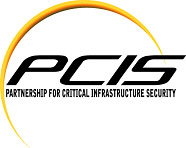 Selected Accomplishments
The Council’s recent accomplishments include the following:

Continue to work closely with government partners through the Cross Sector Cyber Security Working Group to improve the coordination and collaboration of efforts to enhance our national cybersecurity profile. Participate in the development of the National Cyber Incident Response Plan and testing of our national cyber preparedness and resiliency through the Cyber Storm National Exercise series. Continue to examine issues of cybersecurity risk management while raising the awareness of cyber related issues and their cross sector impacts and interdependencies. 
Produced an interim Interdependencies Report that included the creation of a MindMap exercise that demonstrated the critical interdependencies of various sectors based on a study utilizing subject matter experts in six test sectors including Communication, Highway-Motor Carrier, Information Technology, Water, Healthcare and Public Health, and Energy (Oil and Natural Gas and Electricity) 
Active participation in the National Level Exercise (NLE) Program, including leadership roles with the NLE 2011 Coordinating Committee and the National Private Sector Working Group (NPSWG).  NLE 2011 simulated a catastrophic earthquake event in the New Madrid Seismic Zone area of the United States. The Council worked with several sectors to produce real life-like, ground truth documents to inform the National Exercise Scenario Working Group. Provided leadership to each of the NPSWG sub-working groups and populated a private sector simulation cell during the functional exercise to liaison and coordinate with government and private sector partners during the exercise week.
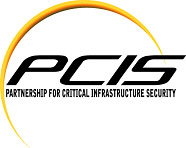 Selected Accomplishments
The Council’s recent accomplishments include the following:

Enhanced coordination through joint meetings with the Federal Senior Leadership Council. 
Established a working group to work collaboratively with the White House National Security Staff to provide a 30-day review of the overarching principles of Homeland Security Presidential Directive – 7. 
Established a working group to collaborate with DHS, FEMA, and the White House National Security Staff to contribute to the implementation of the requirements associated with Presidential Policy Directive – 8: National Preparedness. 
Enhanced collaboration between the PCIS, SLTTGCC, Regional Consortium Coordinating Council (RCCC), National Council of Information Sharing and Analysis Centers (ISAC) and other stakeholders. 
Participated in five Joint Critical Infrastructure Partnership regional symposiums as a steering committee member and provided an update about the Council’s mission and key initiatives at each symposium
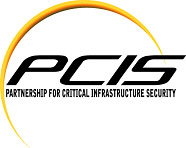 Membership The Partnership for Critical Infrastructure Security’s current membership includes the following sectors and sub-sectors:
Banking and Finance
Chemical
Commercial Facilities
Communications
Critical Manufacturing
Dams
Levees
Defense Industrial Base
Emergency Services
Energy - Electricity
Energy - Oil and Natural Gas
Food and Agriculture
Healthcare and Public Health
Information Technology
Nuclear
Postal and Shipping
Transportation
Aviation
Highway Motor Carrier
Pipelines
Public Transit
Freight Rail
Water
Partnership for Critical Infrastructure Security
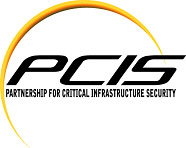 Robert Dix
Chairman
Mark Weatherford
Vice Chair
Banking and Finance
Emergency 
Services
Postal and Shipping
Chemical
Energy – Electricity
Transportation – 
Aviation
Commercial Facilities
Energy – Oil and Natural Gas
Transportation – 
Highway Motor Carrier
Communications
Food and Agriculture
Transportation – 
Pipelines
Critical 
Manufacturing
Healthcare and Public Health
Transportation – 
Public Transit
Dams, Locks, and Levees
Information Technology
Transportation – 
Rail
Defense Industrial Base
Nuclear Reactors, Materials, and Waste
Water
Greg Cade
Executive Committee Member
Jane Carlin
Executive Committee Member
Kathryn Condello
Secretary/Treasurer
Clyde Miller  
Immediate Past Chairman
Boyd Stephenson
Executive Committee Member
HSPD-7 Working Group
Greg Cade
IP Threat Information Sharing Working Group
Mark Weatherford
PCIS By-Laws Review Working Group
Turner Madden
Cross Sector Cybersecurity  Working Group
Guy CopelandTim Roxey
Interdependencies Committee 
Bill Komianos
Tim Roxey
Communications & Outreach Committee
Randy GordonJohn Thompson
PPD-8 Working Group
Joe DonovanTom Farmer
PCIS Reboot  Committee
Bill Komianos
National Level Exercise Committee
Bob Dix
2011 CIPAC Annual Report Working Group
Boyd Stephenson
Supply Chain Assurance Committee
Cherie McGuire
Sector Coordinating Council Representatives
Information Updated: 30 AUG 11